Ranching with a disability
NTW PRESENTATION APRIL 2013
TANA BECKSTEAD, AGRABILITY OF UTAH
RANCH
Primarily Western US and Canada
Large farm
Raise one kind of crop or animal
Typically a family operation
Ranchers wear many hats NOT just a cowboy hat.
Cattle
Alfalfa-Hay
Barley-Wheat
THE RANCH- OXFORD MOUNTAIN
The RANCH HANDS
Doug, Tana, Wiley, Savannah & Hazen Beckstead
“The 4 Seasons” by Hazen Beckstead hangs in our local FSA office
cattle ranching with a disability
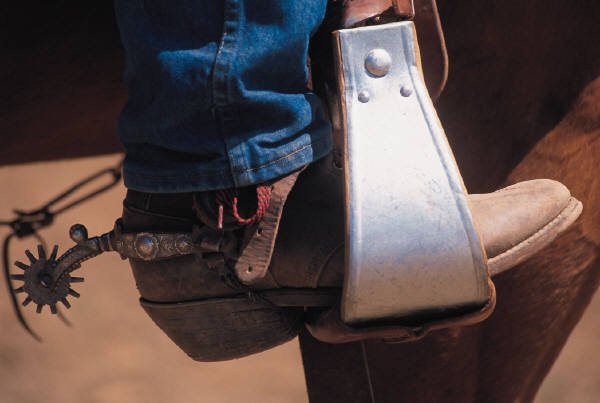 Riding horses

Feeding livestock

Livestock handling
cattle ranching with a disability
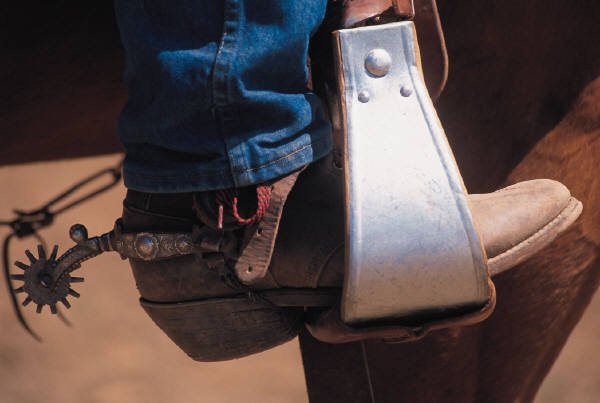 Riding horses
Horses – # 1 tool of working cowboys
Transporting new calves
Doctoring sick animals
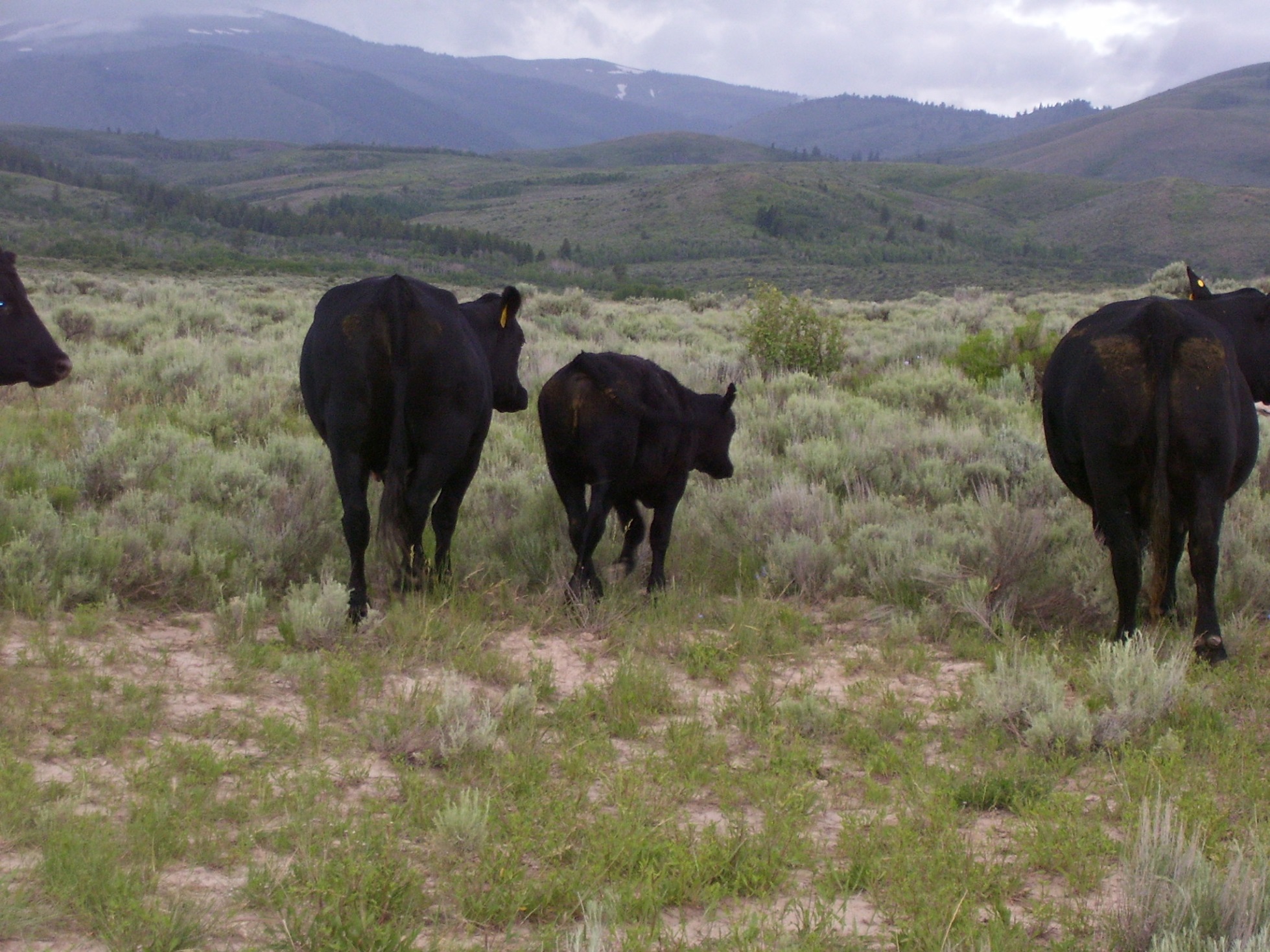 Rough terrain
Branding
Results in long days in a saddle working around livestock:
 Joint & back issues
 Rope burns
 Weather
 Physical terrain
Assistive Technology - Tack
Head restraint
Back support
Handle instead of horn
Quick release latch
Memory foam seat 
High back	
Bell stirrups
Assistive Technology - Tack
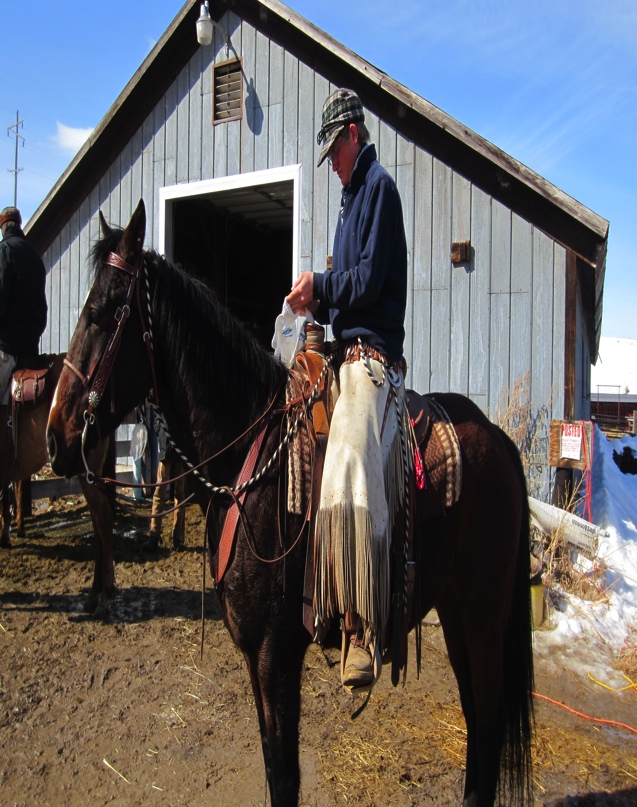 Gloves
Armitas or chinks (long fringe chaps)
Leggings
(shot gun chaps)
Assistive Technology - Tack
Tapederos or “taps”
(covered stirrup)
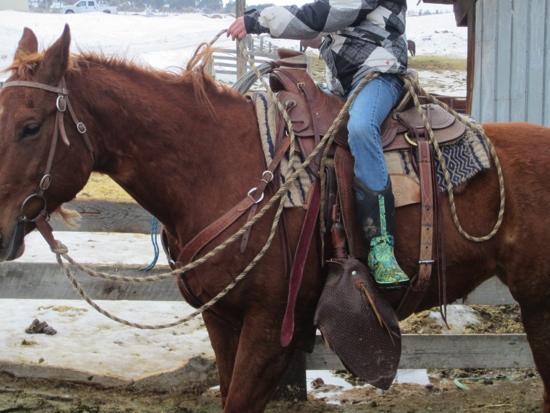 Assistive Technology - Tack
“Get down” with nose band
cattle ranching with a disability
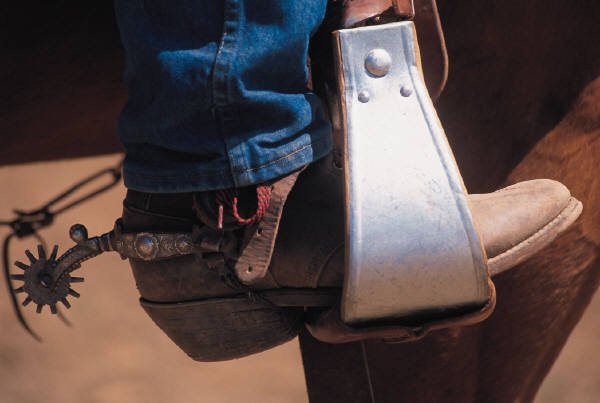 Riding horses

Feeding livestock
Feeding
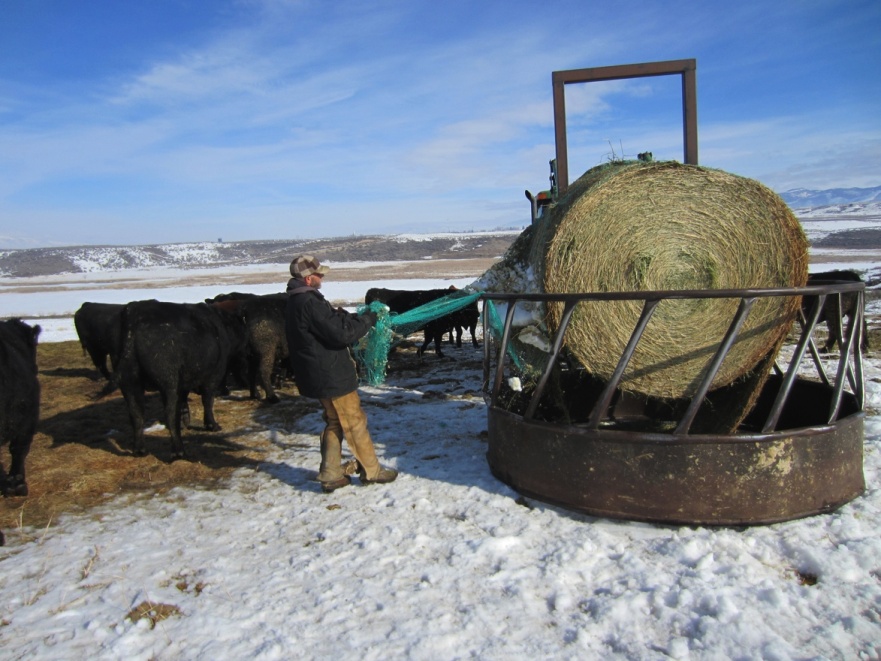 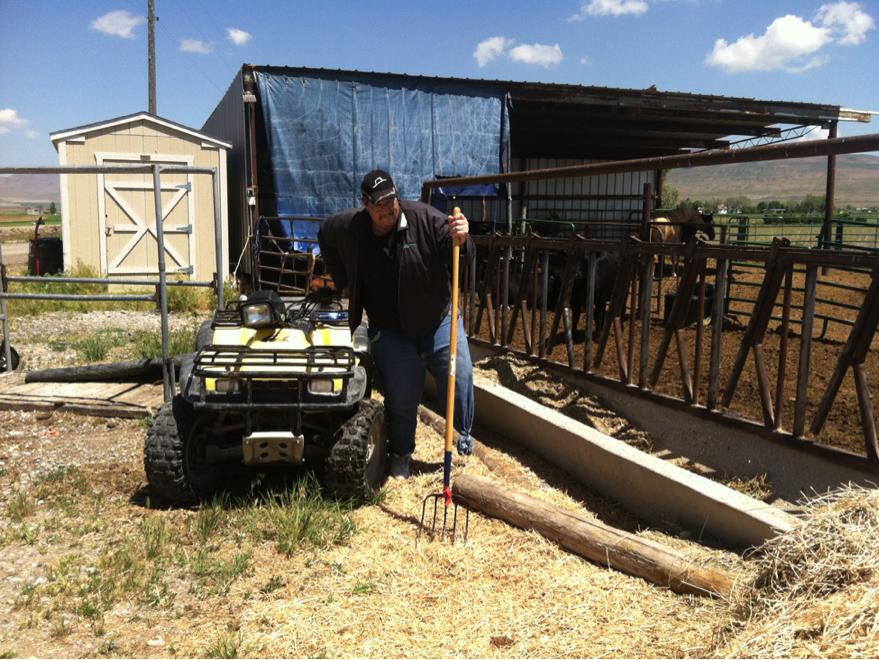 1-ton round bales
3x4 bales
Assistive Technology - Feeding
Bale roller on flat bed pickup
Bale roller on tractor
cattle ranching with a disability
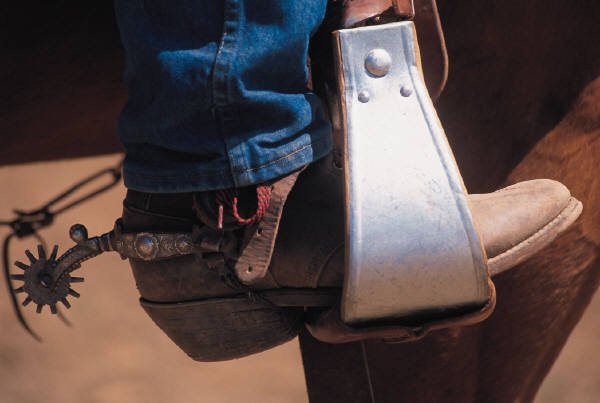 Riding horses

Feeding livestock

Livestock handling
Assistive Technology – Livestock Handling       Equipment
Climbing on calf table
Calf table
Assistive Technology – Livestock Handling       Equipment
“Nord fork”
Horse and rope do the work
Assistive Technology – Livestock Handling       Equipment
Waiting to “fork” a calf
Assistive Technology – Livestock Handling       Equipment
Branding and vaccinations
Assistive Technology – Livestock Handling       Equipment
Rubber inner tubes attached to forks
Assistive Technology – Livestock Handling       Equipment
Protective mama cows
Extra help
Assistive Technology – Livestock Handling       Equipment
Restrained for birthing assistance
Self catching head catch
Assistive Technology – Livestock Handling       Equipment
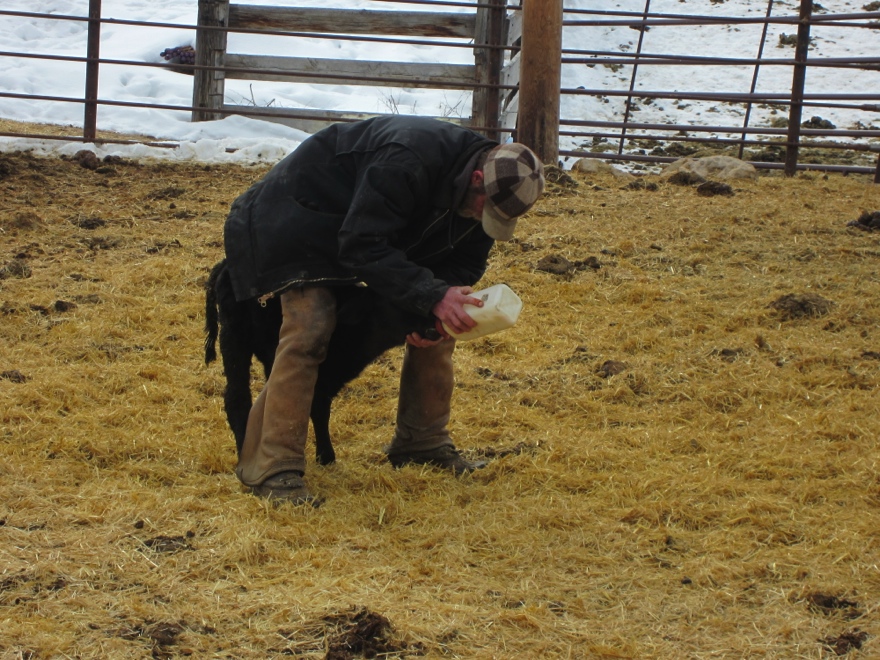 Calf puller
Calf warmer
Bottle-feeding
Assistive Technology – Livestock Handling       Equipment
Manual squeeze chute
Hydraulic squeeze chute
Assistive Technology – Livestock Handling              			Equipment
Assistive Technology – Livestock Handling       Equipment
Cattle guards
Ranching – traditionS & A WAY OF LIFE
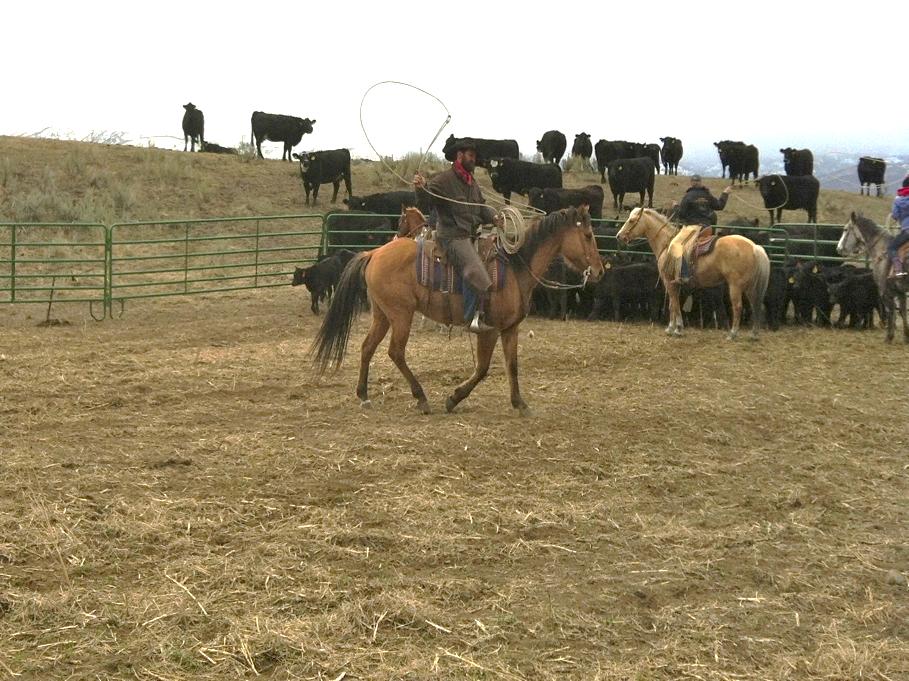 HERITAGE

COWBOYS

HORSES

FAMILY
SO GOD MADE A COWBOY
On the 8th day God made the farmer, but he was not done... He looked down on the wilds of his untamed earth and said, “I need someone who will never be broken”.
And so his greatest work began. First he filled their belly full of guts and hearts full of try, then he called them a Cowboy…….
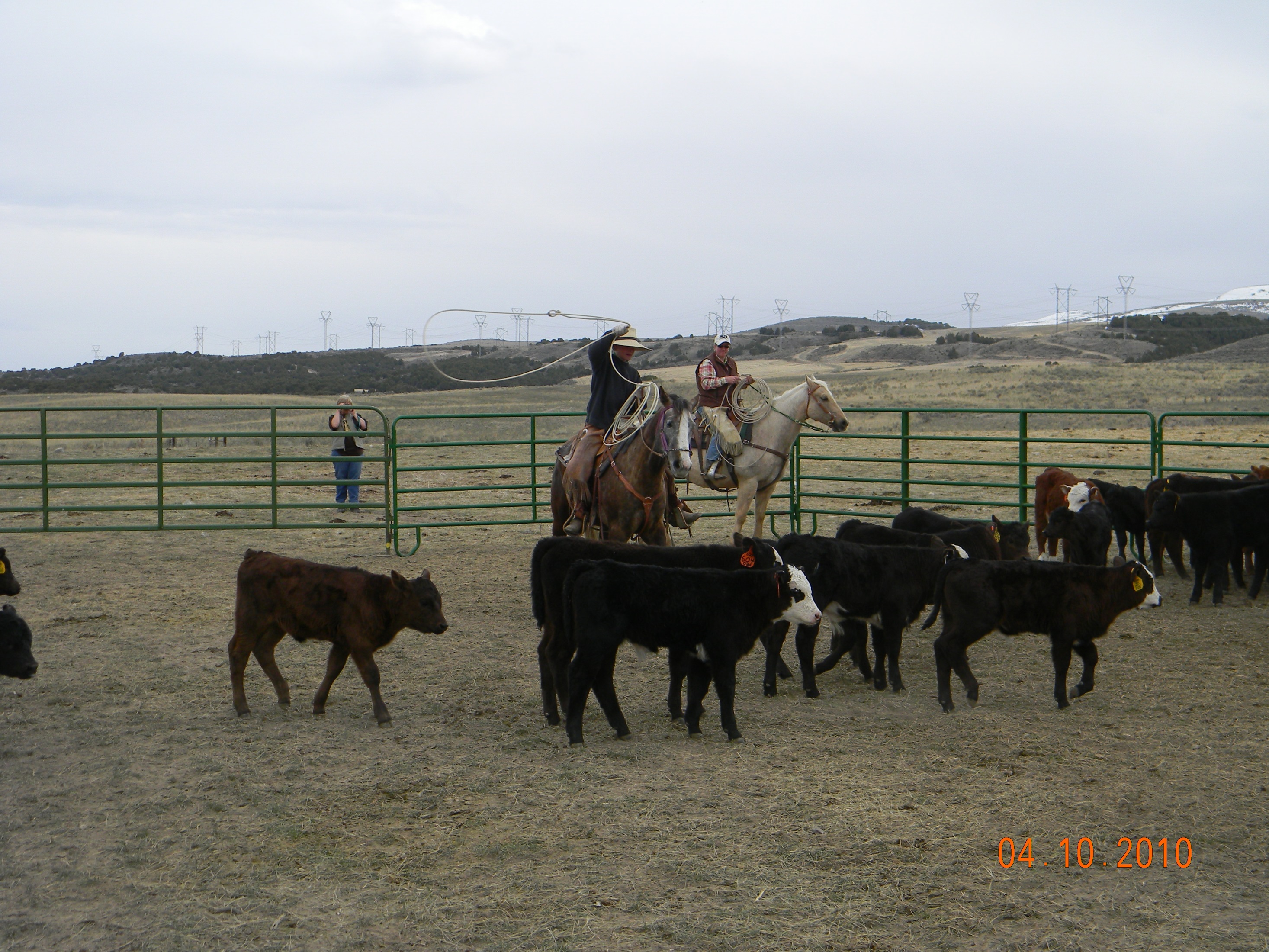 Poem by 
Kalyn M. Waters 
of South Dakota